DERIVÁTY UHĽOVODÍKOV
Rozdelenie
Charakteristika
Rozdelenie
Sú to organické zlúčeniny, ktoré odvodíme od uhľovodíkov tak, že jeden alebo viacero atómov vodíka nahradíme iným atómom alebo skupinou atómov.Atómy alebo skupiny atómov, ktoré charakterizujú určitú skupinu derivátov nazývame charakteristické skupiny (napr. –Cl, 
     -OH...).
Rozdelenie:
1.  Halogénderiváty – charakteristická skupina:   
          halogény (7.A:   F, Cl, Br, I) 2.  Nitroderiváty – charak. skupina:  -NO23.  Amíny – charak. skupiny:  -NH2, -NH-, -N-4.  Hydroxyderiváty – charak. skupina:  -OH 
         ( ALKOHOLY, FENOLY)5.  Karbonylove zlúčeniny – charak.skupina:     
          >CO ( ALDEHYDY, KETÓNY)6.  Karboxylove kyseliny – charak. spkupina:
         -COOH
Halogénderiváty
Sú to organické zlúčeniny, ktoré vznikajú nahradením jedného alebo viac vodíkov halogénom. 
Chlórmetán, metylchlorid: CH3Cl – používa sa do chladničiek ako chladiaca látka, v lekárstve na miestne umŕtvenieTrichlórmetán, chloroform: CHCl3 – bezfarebná kvapalina sladkastej omamnej vône, v minulosti sa používal v lekárstve ako narkóza (karcinogénny), používa sa ako rozpúšťadlo organických látokTrijódmetán, jodoform: CHI3 – prášok s antiseptickými účinkamiTetrachlórmetán, chlorid uhličitý: CCl4 – jedovatá, nehorľavá, karcinogénna kvapalina, používa sa na čistenie odevov a ako náplň do hasiacich prístrojovChlóretylén, vinylchlorid: CH2=CHCl – vyrába sa z neho PVC (polyvinylchlorid)Freóny: napr. dichlórdifluórmetán: CCl2F2 – používali sa ako náplne do chladiacich zariadení a hnacie plyny v sprejoch, poškodzujú ozónovú vrstvu chrániacu Zem pred škodlivým UV žiarením, ich výroba sa preto zastavila. S kyslíkom tvoria nebezpečný plyn FOSGÉN!!!!
Nitroderiváty
alifatické nitrozlúčeniny – 
    napr. CH3 – NO2 nitrometán
aromatické nitrozlúčeniny – 
     napr. nitrobenzén – 
jedovatá kvapalná látka
horkomandľový zápach



FYZIKÁLNE VLASTNOSTI :
    prevažne sú to kvapalné látky – nitrometán, nitrobenzén alebo 
    látky s pevným skupenstvom napríklad TNT ?
    nerozpustné vo vode 
    časť z nich je jedovatá 
    majú typickú arómu

CHEMICKÉ VLASTNOSTI: veľmi reaktívne
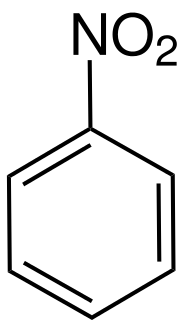 Amíny
patria medzi dusíkaté deriváty uhľovodíkov. Odvodzujeme ich nahradením atómov vodíka v molekule amoniaku uhľovodíkovými zvyškami.
dopíš  vzorce!
Otrava amfetamínmi – stimulanty?, ako napr. pervitínom . Objavujú sa pomerne pestré halucinácie alebo zmeny nálad: zelená hmla, vnímanie sveta ako jednofarebného, pocit hlbokej samoty a opustenia a podobne.
Hydroxyderiváty
obsahujú vo svojej molekule skupinu –OH viazanú jednoduchou väzbou na atóm uhlíka. 
Ak je -OH skupina viazaná na acyklický reťazec, alebo prostredníctvom C mimo benz. Jadra, zlúčeniny sa nazývajú alkoholy, ak na cyklický aromatický  systém, volajú sa fenoly
DOPÍŠ!!!
Fyzikálnochemické vlastnosti:
 Najnižšie alkoholy sú bezfarebné kvapaliny príjemnej vône, ktoré majú omamné účinky.
 Veľmi dobre sa rozpúšťajú vo vode a v porovnaní so základnými uhľovodíkmi majú vyššie teploty varu.
Vyššie alkoholy sú:
 olejovité bezfarebné kvapaliny s nepríjemným zápachom. 
Fenoly sú:
biele kryštalické látky, 
na vzduchu sa farbia do ružovočervena.
 Rozpustnosť alkoholov klesá s rastúcim počtom atómov uhlíka v molekule.

Viacsytné alkoholy 
 Obsahujú aspoň 2 –OH skupiny. 
Majú vyššie teploty varu ako jednosýtne alkoholy. Dôležitý je etán-1,2-diol (etylénglykol), t.v. 198 oC, t.t. = -11,5 oC. Pridáva sa do nemrznúcich zmesí. 
Propán-1, 2, 3-triol (glycerol), t.v. 290 oC sa vyskytuje v prírodných tukoch a olejoch
Aldehydy a ketony
Aldehydy a ketóny -karbonylové zlúčeniny -obsahujú vo svojich molekulách karbonylovú skupinu C = O → dvojväzbová -aldehydy: z jednej strany radikál a z druhej H (formaldehyd = 2 H) 
   -ketóny: z obidvoch strán radikály (uhľovodíkové zvyšky) -sú bežné v prírode -sú to vonné súčasti rastlinných silíc a
Fyzikálne vlastnosti: 
nižšie aldehydy a ketóny sú kvapaliny (iba formaldehyd je plyn), 
rozpustné v H2O –
prenikavo zapáchajú
vyššie sú pevné látky
 nerozpustné v H2O –
majú príjemnú ovocnú alebo kvetinovú vôňu
teploty varu sú vyššie ,ale nižšie než u alkoholov (kvôli vodíkovému mostíku) –
čím je molekulová hmotnosť nižšia, tým sú látky v H2O rozpustnejšie –
najvyššie aldehydy a ketóny sú rozpustné v alkoholoch a éteri –
Chemické vlastnosti: -
-aldehydy sú reaktívnejšie ako ketóny
Predstaviteľov dobrať z knihy – formaldehyd,benzaldehyd acetón
Karboxylové kyseliny
Karboxylová skupina -COOH je formálne tvorená spojením karbonylovej skupiny a hydroxylovej skupiny.
Výskyt, vznik a praktický význam karboxylových kyselín
V prírode sú hojne rozšírené, väčšinou viazané vo forme solí a derivátov. Laboratórne vznikajú oxidáciou primárnych alkoholov cez aldehydy.
Predstavitelia
Kyselina mravčia :  H- COOH - je bezfarebná kvapalina štipľavého zápachu. Má leptavé a dezinfekčné účinky, má redukčné vlastnosti, ktoré vyplývajú z prítomnosti aldehydickej skupiny v štruktúre. Voľne je prítomná v tele mravcov, komárov, včiel, v žihľave, ale aj v pote, krvi a moči. Používa sa v potravinárskom priemysle na konzervovanie. 
Kyselina octová : CH3- COOH - je ostro páchnuca bezfarebná kvapalina. Bezvodá (100%) tuhne pri 16° C na látku podobnú ľadu (ľadová kys. octová). V koncentrácii 5- 8 % sa používa v potravinárstve ako ocot. Používa sa aj ako rozpúšťadlo a ako surovina v chem. priemysle. Vzniká oxidáciou etanolu - octové kvasenie. 
Kyselina maslová : CH3- (CH2)2- COOH - je zapáchajúca bezfarebná kvapalina (súčasť skazeného masla)

Mastné kyseliny
Kyselina palmitová C15H31COOH, kyselina stéarová C17H35COOH a kyselina olejová CH3- (CH2)7-CH=CH-(CH2)7-COOH t.j. C17H33COOH tvoria súčasť jednoduchých i zložených lipidov. Sodné a draselné soli kys. stéarovej a palmitovej sa používajú ako mydlá.
Deriváty k.kyselín
Funkčné deriváty  - soli, estery
Vznikajú nahradením -OH skupiny v karboxyle iným atómom alebo skupinou atómov. napr. halogénom, alkoxyskupinou a pod. Zostávajúci zvyšok karboxylovej kyseliny nazývame acyl (acylovou skupinou). OCTAN SODNÝ - dopíš
Substitučné deriváty  - hydroxykys., aminokysel.
Odvodíme ich náhradou vodíka (vodíkov) v uhľovodíkovom reťazci karboxylových kyselín atómom iného prvku alebo skupinou atómov. Karboxyl sa nemení, príslušné deriváty majú 2 alebo viac funkčných skupín. Ich chemické správanie závisí od ich vzájomnej polohy
A.sk. Test
-COOH  skupinu majú vo svojej molekule
 a. Nitroderiváty
b. Karboxylové kyseliny
c. Karbonylové zlúčeniny
2.      Chloroform – zaradenie, použitie

3.      Ako vzniká fosgén?
a. Rozpadom zlúčenín s halogénovým prvkom 
b. Reakciou halogenderivátov s dusíkom
c. Reakciou halogenderivátov s kyslíkom
4.       Napíšte akú charakteristickú skupinu majú  hydroxyderiváty   - .....................
5.       Aký je rozdiel medzi alkoholmi a fenolmi?


6.        Kyselina octová – zaradenie, použitie


a. Vymenujte  jednu mastnú nenasýtenú karboxylovú kyselinu .........................................................
          b. Čím sa vyznačujú nenasýtené zlúčeniny?

8.     Octan metylový je:
a. Substitučný derivát karbox. kyseliny
b.  Funkčný derivát karbox. Kyseliny
Čo sú hydroxykyseliny?

 K akým derivátom patrí  acetón?
B.sk. TEST
-COH  skupinu majú vo svojej molekule
 a. Nitroderiváty
b. Karboxylové kyseliny
c. Karbonylové zlúčeniny
2.      Nitrobenzén – zaradenie, použitie

3.      Prečo sú nebezpečné halogénderiváty na ľudské zdravie?
a. Lebo sa z nich uvoľňuje dusík
b. Nie sú nebezpečné 
c. Vo vzduchu sa zlučujú s kyslíkom a tvoria nebezpečný fosgén
4.       Napíšte akú charakteristickú skupinu majú  amíny  - .....................
5.       Aký je rozdiel medzi aldehydmi a ketónmi?


6.        Kyselina mravčia– zaradenie, použitie


Vymenujte  aspoň 2 mastné nasýtené karboxylové kyseliny: ..................................................................

Octan sodný je:
a. Substitučný derivát karbox. kyseliny
b.  Funkčný derivát karbox. Kyseliny
Čo sú aminokyseliny?

 K akým derivátom patrí  formaldehyd?